Проект «Разноцветная неделя» для детейсредней возрастной группы  «Почемучки»
Выполнила воспитатель                              первой квалификационной категории
Широкова Любовь Сергеевна
Состав проектной группы:
Руководитель проекта – воспитатель.
Участники - дети и родители средней группы.
 
Тип проекта:
 
По доминирующей в проекте деятельности: творческий.
По содержанию: обучающий.
По числу участников проекта: групповой (15-21 человек, все желающие).
По времени проведения: краткосрочный 
По характеру контактов: ребенок и семья, в рамках ДОУ.
По профилю знаний: многопредметный.
По характеру участия ребенка в проекте: участник от зарождения идеи до получения результата.
Цель проекта:
Закрепление всех цветов и умение находить предметы заданного цвета вокруг себя.
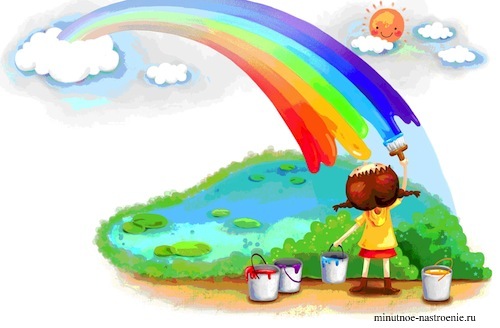 Задачи проекта:
Закрепить знания цветового спектра у детей.
Научить детей правильно определять цвета радуги и рисовать её.
Упражнять в нахождении предметов заданного цвета вокруг себя.
Упражнять в умении рассказывать о цвете.
Учить группировать предметы по заданными признакам.
Развивать умения видеть характерные признаки предметов, воображение. 
Развивать цветовое восприятие, внимание, наблюдательность, расширять знания о материалах, их которых состоят предметы.
Помочь запомнить расположение цветов радуги, развивать речь и словарный запас ребят.
Предполагаемый результат проекта
Дети правильно различают и называют цвета.
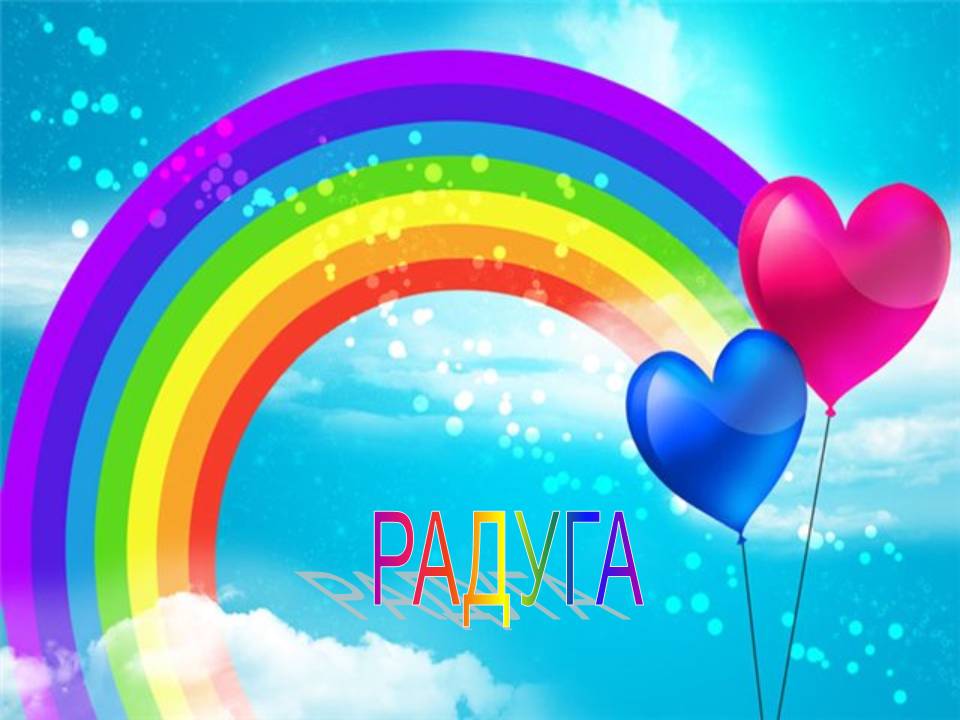 Проект включает в себя 3 этапа:
Подготовительный;
Основной;
Заключительный.
Подготовительный этап
Определение темы проекта.
Формулировка цели и определение задач.
Подбор материалов по теме проекта.
Составление плана основного этапа проекта.
Основной этап
Реализация проекта «Разноцветная неделя»
 
I. Вовлечение в деятельность
 
Объявление о реализации проекта «Разноцветная неделя».
Понедельник - красный цвет.
Вторник – оранжевый и желтый цвет.
Среда – зеленый цвет.
Четверг – голубой и синий цвет.
Пятница – фиолетовый цвет.
Понедельник«Давайте познакомимся – я Красный»
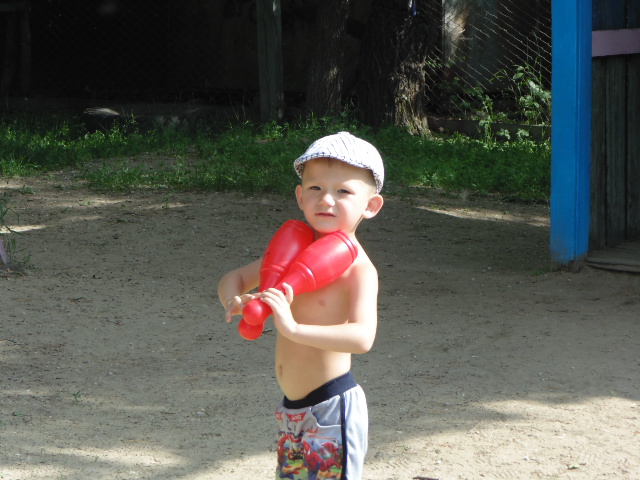 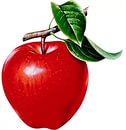 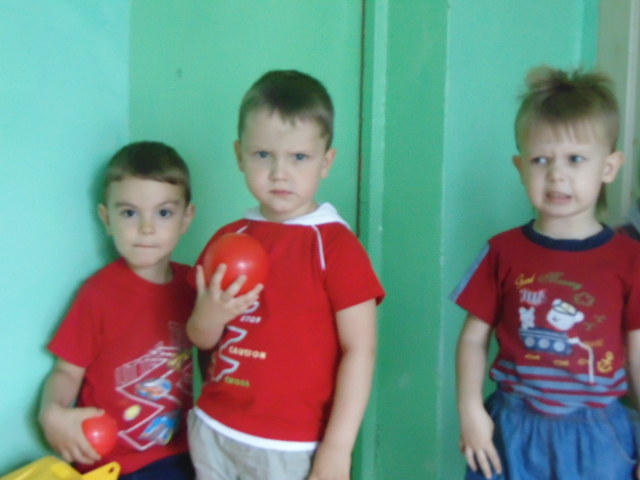 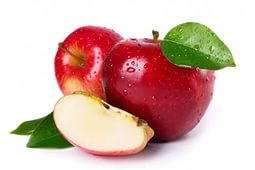 Вторник «Знакомьтесь – я Жёлтый»
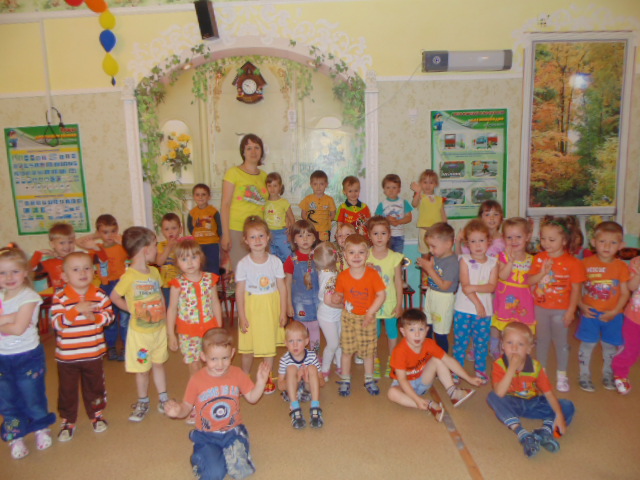 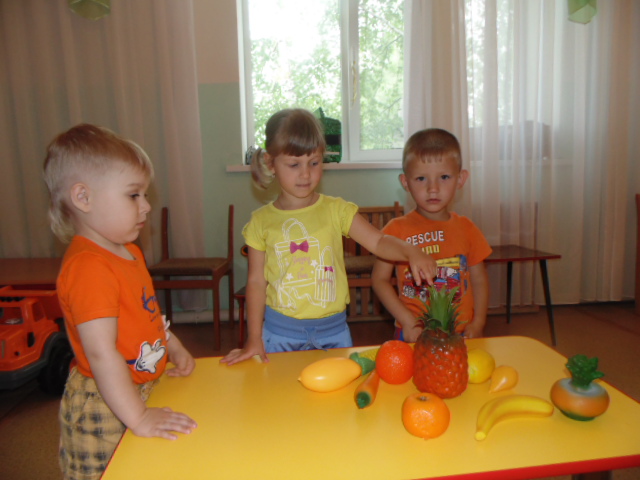 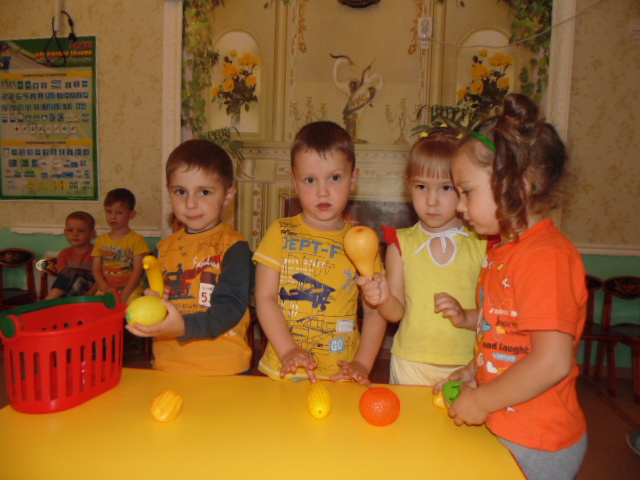 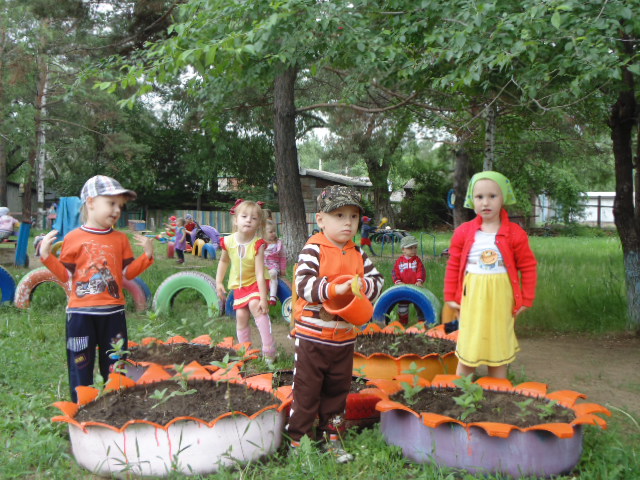 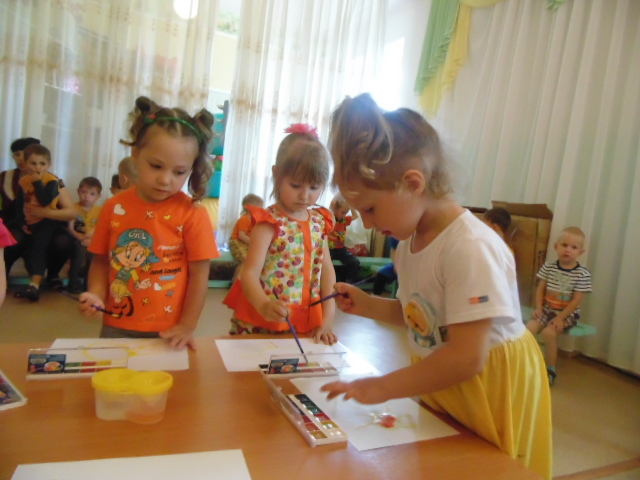 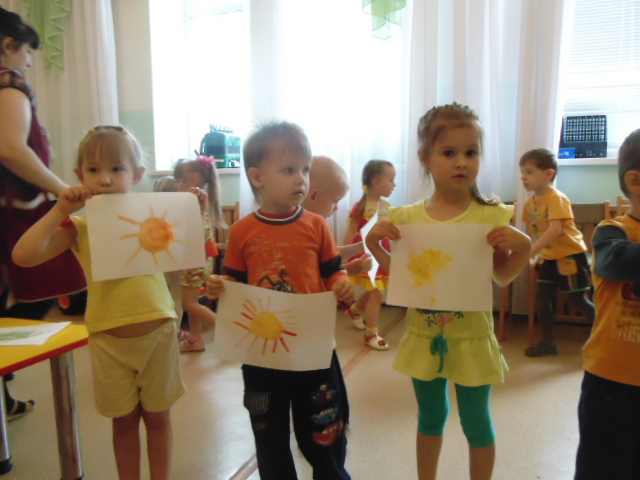 Среда «Давайте знакомится – я Зелёный!
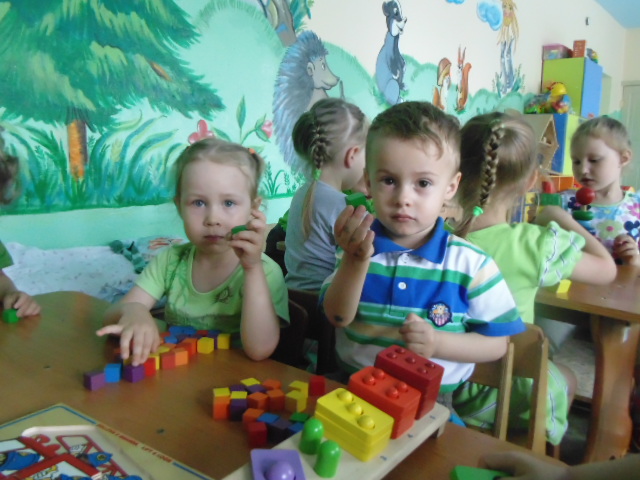 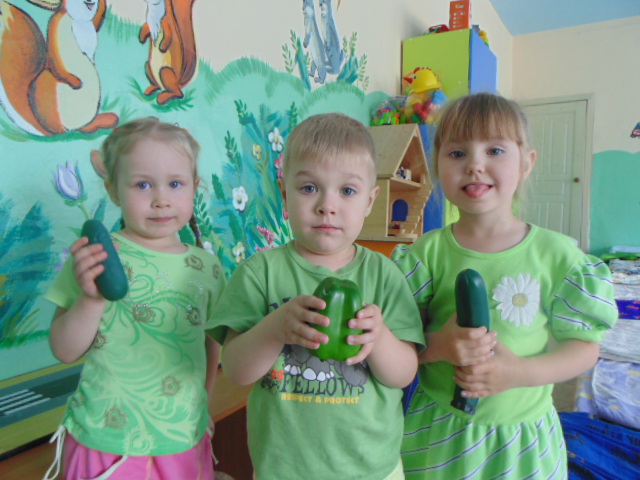 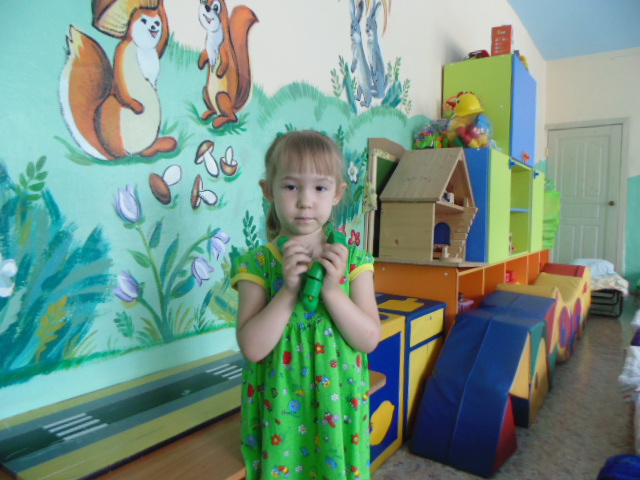 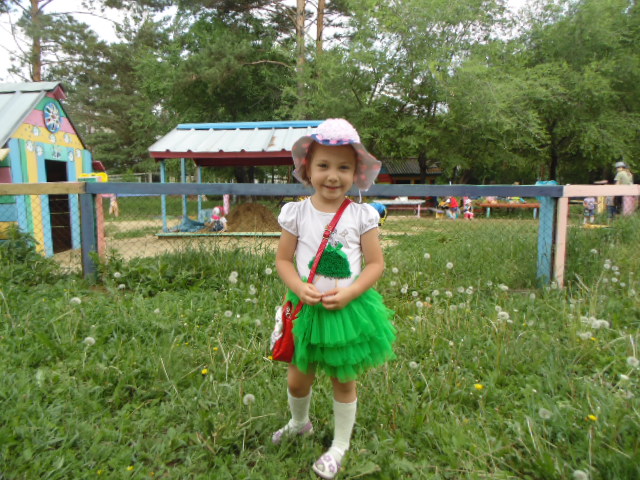 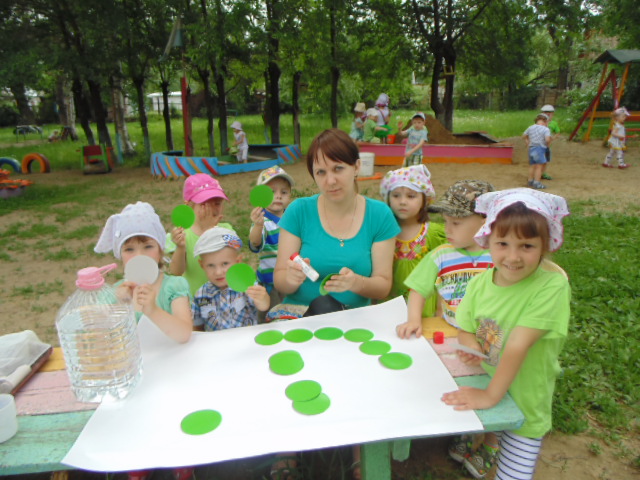 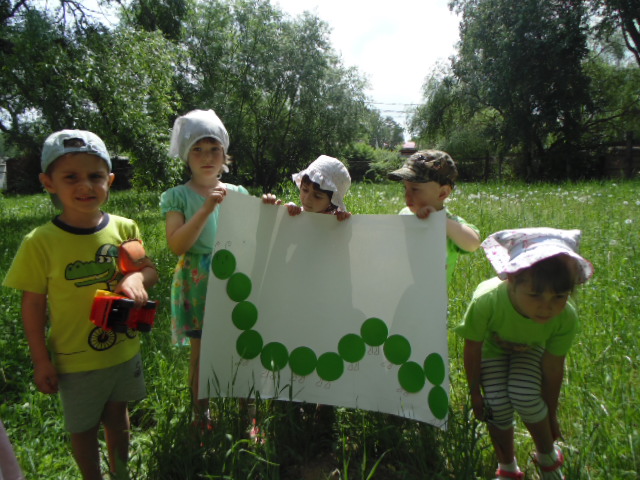 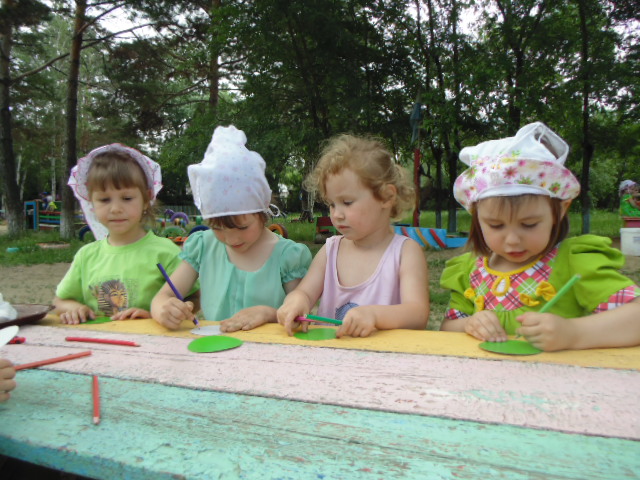 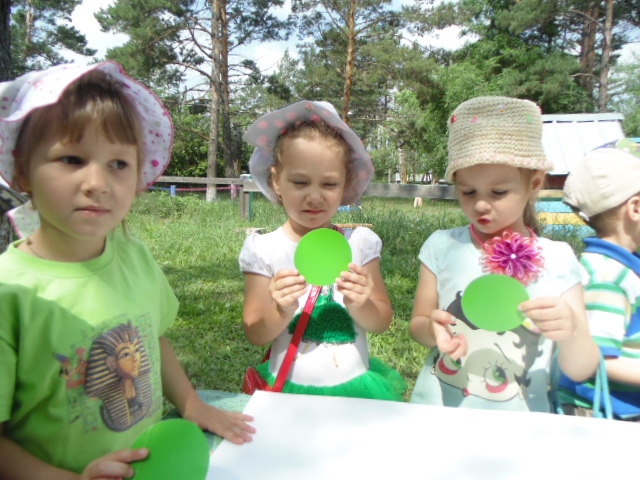 Четверг «Разрешите представиться – Я Синий»
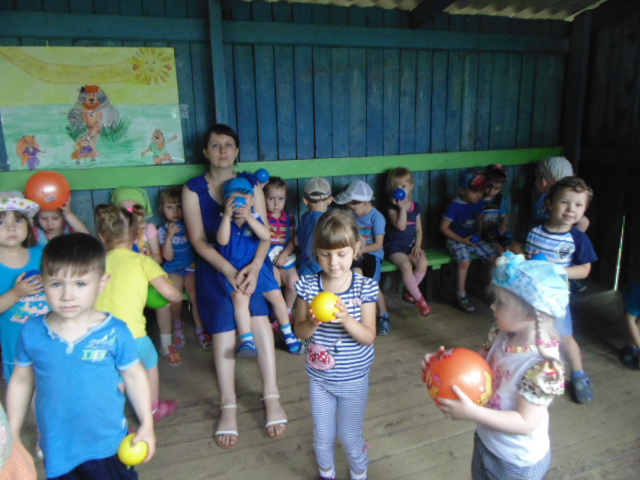 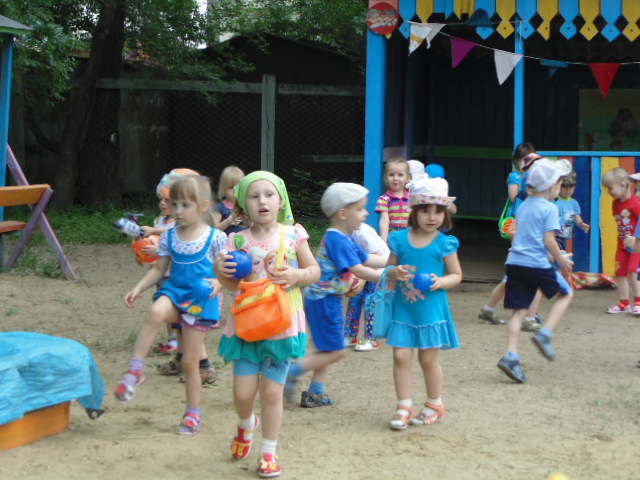 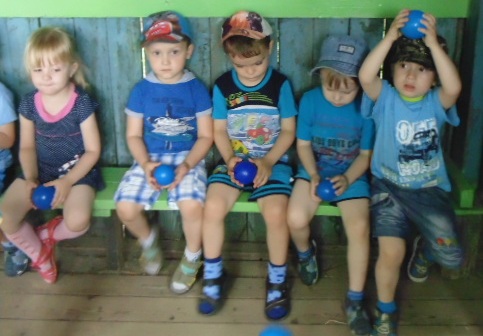 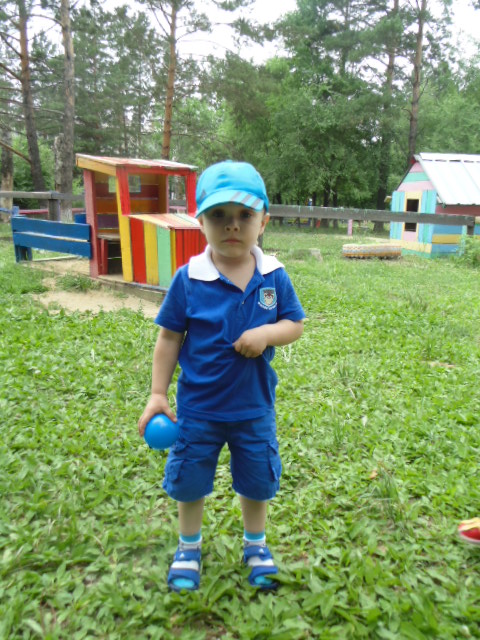 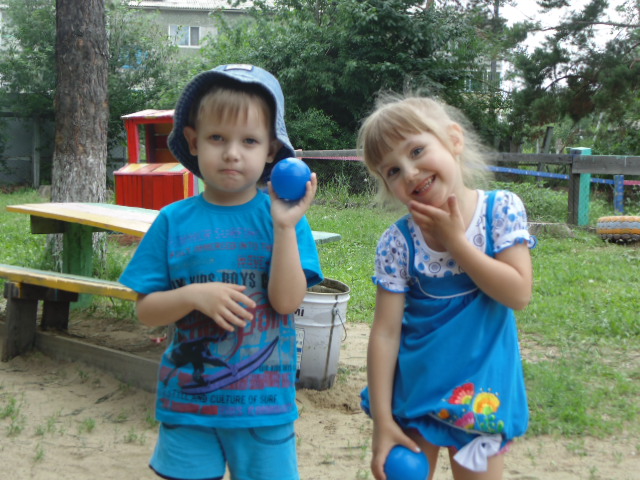 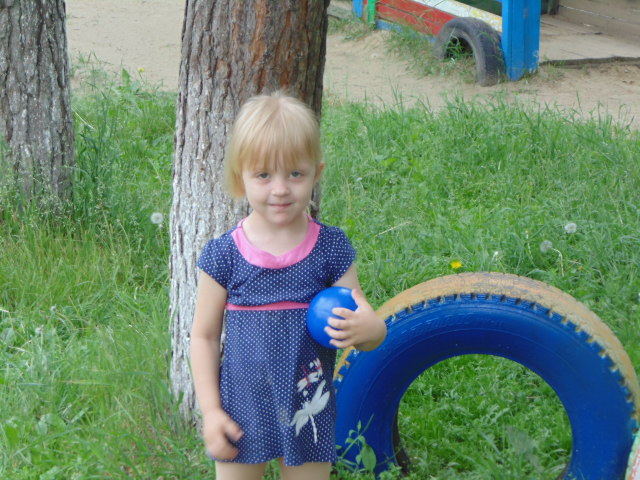 Пятница «Давайте познакомимся – я Фиолетовый!»
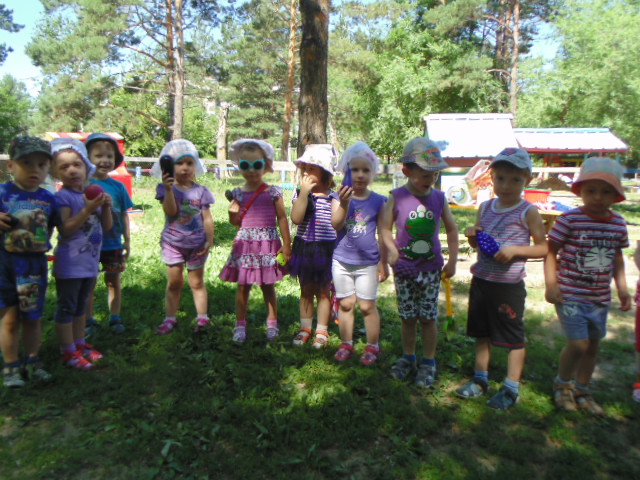 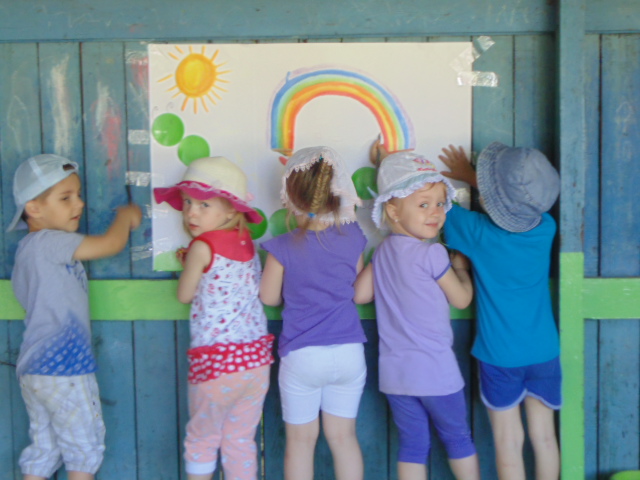 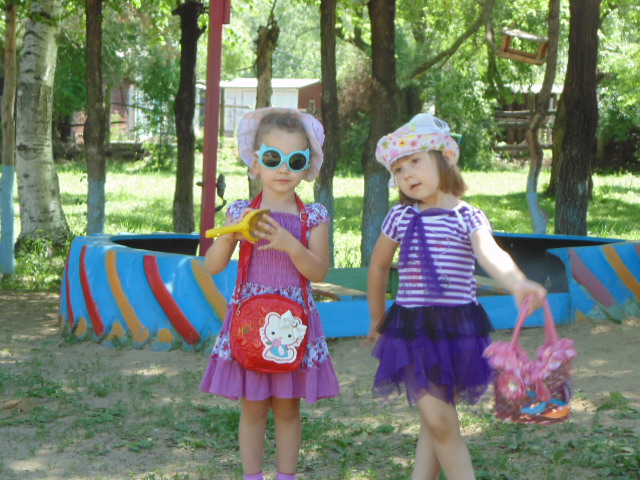 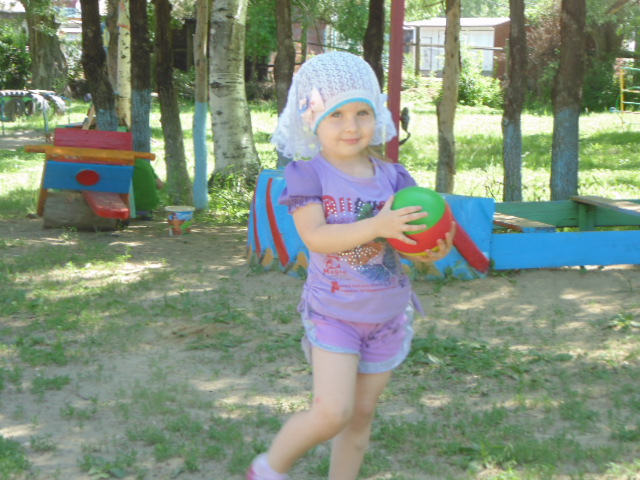 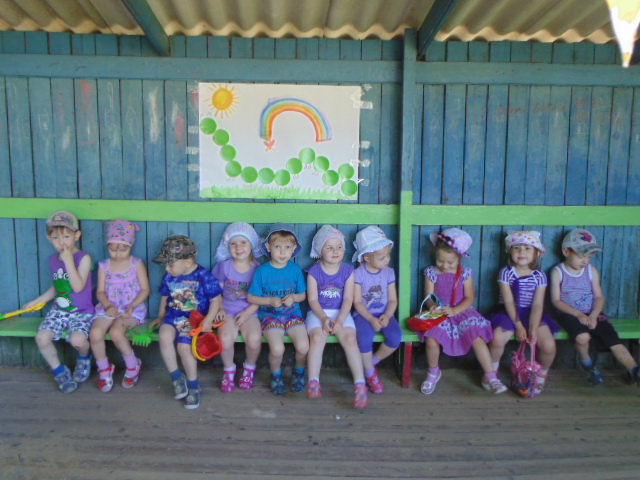 Заключительный этап
Образовательная деятельность по ОО «Художественное творчество» - рисование радуги.
создание рисунка «Разноцветная палитра».
В заключении хочется отметить, что все поставленные задачи успешно решены, дети и родители приняли активное участие в реализации проекта. Результат достигнут.
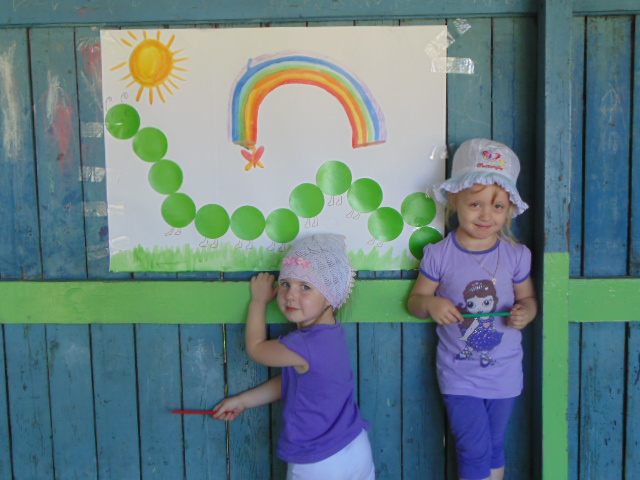 Что такое радуга
Катя: «Я видела радугу высоко на небе, она очень красивая, разноцветная и была она после дождика. Мне очень понравилась!
Лиза:
Далёкая, красивая, разноцветная, появляется, когда закончился дождик, светится как солнышко.
Стёпа:
У нее там цвета всякие, красивые, синий, фиолетовый, красный, зеленый, желтый, я видел ее возле фонтана.
Лера:
Каждый охотник желает 
знать, где сидит фазан.
 Я радугу видела в мультике.
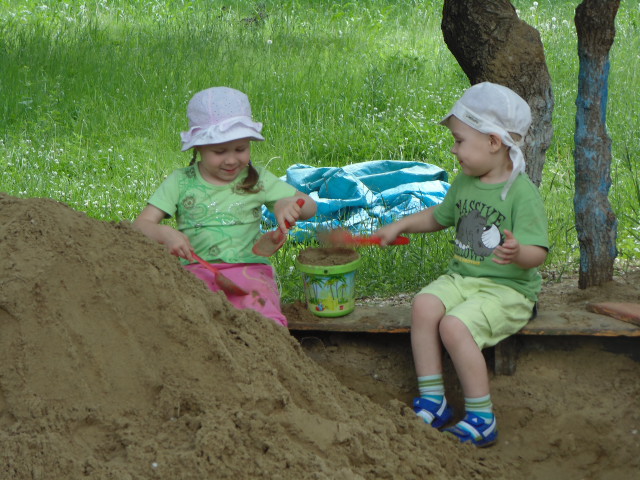 Спасибо за внимание!
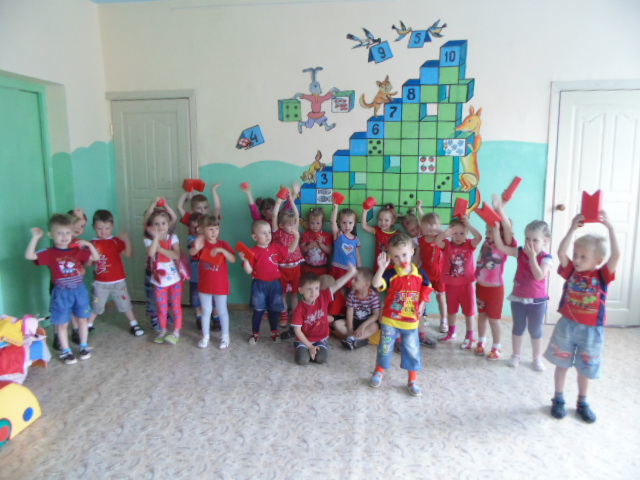